Gruppo Culturale

Parrocchia BV Assunta - Milano
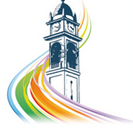 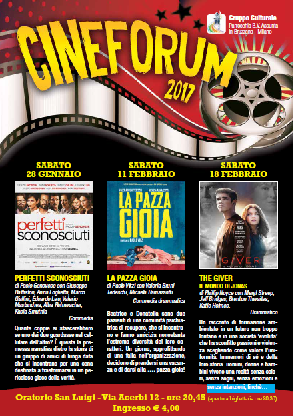 Cineforum 2017
Gennaio/Febbraio 2017
Gruppo Culturale

Parrocchia BV Assunta - Milano
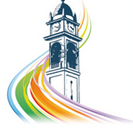 Come sei venuto a conoscenza di questo incontro/iniziativa
Gruppo Culturale

Parrocchia BV Assunta - Milano
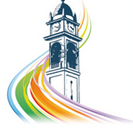 L’incontro/iniziativa ti è sembrato ben organizzato
1= voto minimo     -   10 voto massimo
L’incontro/iniziativa ha soddisfatto le tue aspettative?
Gruppo Culturale

Parrocchia BV Assunta - Milano
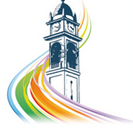 1= voto minimo     -   10 voto massimo
Il clima dell’incontro/iniziativa è stato positivo e accogliente?
Gruppo Culturale

Parrocchia BV Assunta - Milano
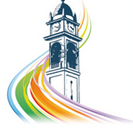 1= voto minimo     -   10 voto massimo
Gruppo Culturale

Parrocchia BV Assunta - Milano
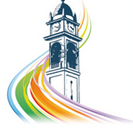 Uomo / donna
Preferiresti che gli incontri/iniziative siano organizzati : giorno
Gruppo Culturale

Parrocchia BV Assunta - Milano
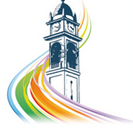 Gruppo Culturale

Parrocchia BV Assunta - Milano
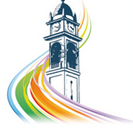 Preferiresti che gli incontri/iniziative siano organizzati - fascia oraria
Gruppo Culturale

Parrocchia BV Assunta - Milano
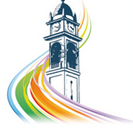 iniziative consigliate